тыс. т
Динамика потребления и производства «ХХХХХХХХХХХ»
(наименование продукции)
Ввод в эксплуатацию (проект)
производство без проекта
потребление
производство с проектом
Производство с учетом проекта
Текущее и планируемое потребление продукции
Дефицит
Текущее и планируемое производствобез проекта
Краткий обзор рынка продукции «ХХХХХХХХХ»
(наименование продукции)
ОКПД 2: 24.ХХ.12 – ХХХХХХХХХХ
Соответствие продукции:
Объем потребления рынка (___год):
Отраслевая принадлежность
хххххххххххххх
Страны-импортеры:
Где применяется?
ХХХХХХХ
ХХХХХХХ 
ХХХХХХХ
ХХХХХХХ
ХХХХХХХ
ХХ,Х млрд руб.
Средний темп прироста отрасли:
Х,Х%
(2016 - 2023 г.)
отечественное производство
импорт
Объем потребления рынка: ХХХ т / ХХ,Х млрд руб.
Информация о дополнительных требованиях (параметрах, характеристиках, ограничениях) (при необходимости):
«ХХХХХХХХХХХХХХХХ»
объем отечественного производства:
ХХ т / ХХ,Х млрд руб.
объем импортируемой продукции:
ХХ т / ХХ,Х млрд руб.
Участники рынка
Основные производители
Основные потребители (с указанием объема потребления)
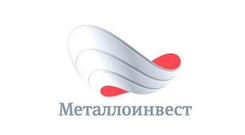 ……..
……..
……..
……..
……..
……..
……..
……..
……..
……..
……..
……..
……..
……..
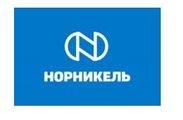 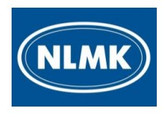 Будущие/потенциальные производители (указать проекты при наличии и объем мощностей)
……..
……..
……..
……..
……..
……..
……..
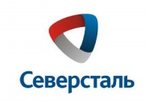 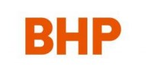 Прогноз динамики потребления «ХХХХХХХХХ»
(наименование продукции)
Прогноз на текущий момент
Прогноз с учетом поддержки проекта(ов) по производству продукции
Потребление в РФ
Импорт
Экспорт
Производство в РФ
Иные важные аспекты, требующие внимания.
Например, возможные риски сокращения производства продукции в РФ на действующих мощностях (при наличии):
……..
……..
……..
……..
……..
……..
……..